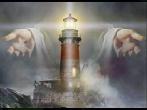 Как воспитать толерантного человека
Вопросы для обсуждения:
Как вы понимаете, что такое толерантность?
 Считаете ли Вы, что эта тема актуальна?
 Считаете ли Вы себя толерантным человеком?
 Как часто в Вашей семье происходят конфликты?
 Кто из известных для участников собрания людей является для Вас образцом толерантности.
 Что труднее всего даётся Вам, как воспитателям своих детей, в работе по формированию указанного качества?
Толерантность – принятие и правильное понимание форм самовыражения и способов проявления человеческой индивидуальности.
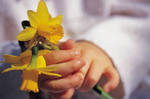 Эгоцентризм (лат. еgo я) – воззрение, ставящее в центр всего мироздания индивидуальное «я» человека.
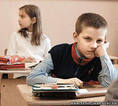 Признаки толерантности:
 уважение человеческого достоинства всех без исключения людей;
 уважение различий;
 понимание индивидуальной неповторимости человека;
 взаимосвязь и взаимодополняемость
 религиозная и национальная терпимость;
патриотизм.
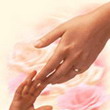 Правила воспитания толерантного ребёнка.
Если ребёнка постоянно критиковать, он учится ненавидеть.
 Если ребёнок живёт во вражде, он учится агрессивности.
 Если ребёнка высмеивают, он становится замкнутым.
 Если ребёнок  растёт в упрёках, он учится жить с чувством вины.
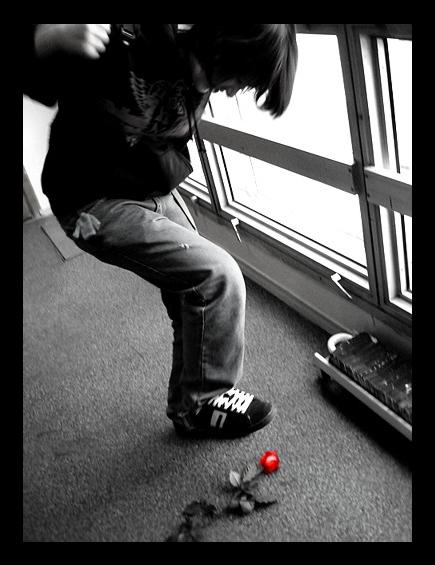 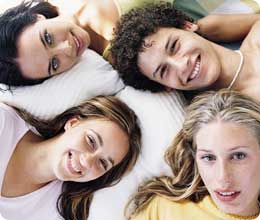 5.   Если ребёнок растёт в терпимости, он учится принимать других.
6.   Если ребёнка подбадривают, он учится верить в себя.
Если ребёнок растёт в честности, он учится    быть справедливым.
 Если ребёнок растёт в безопасности, он учится верить в людей.
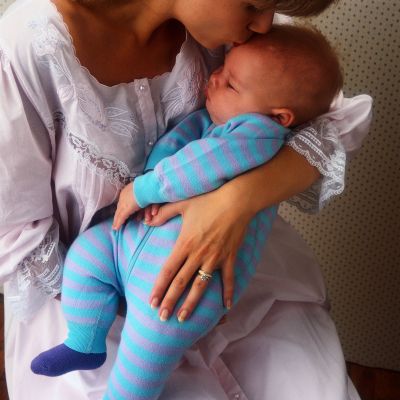 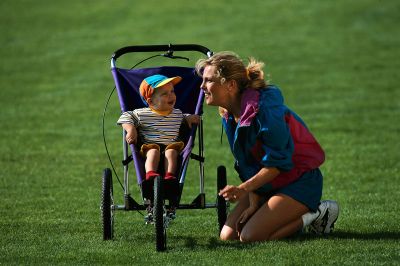 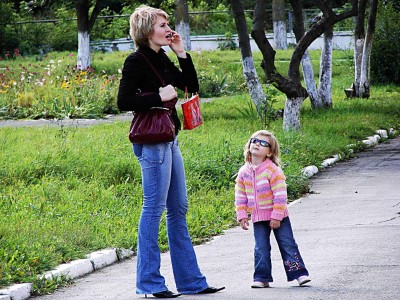 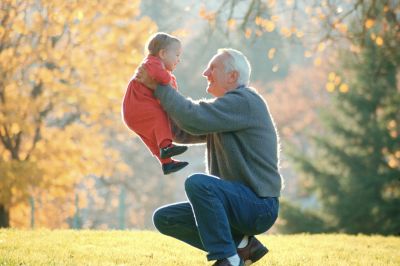 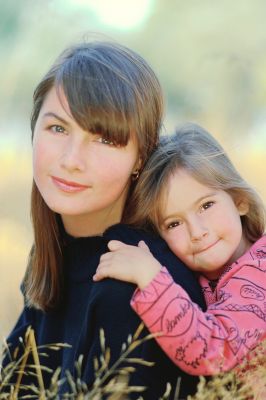 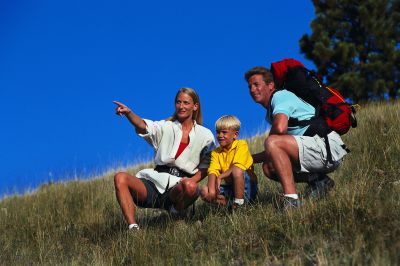 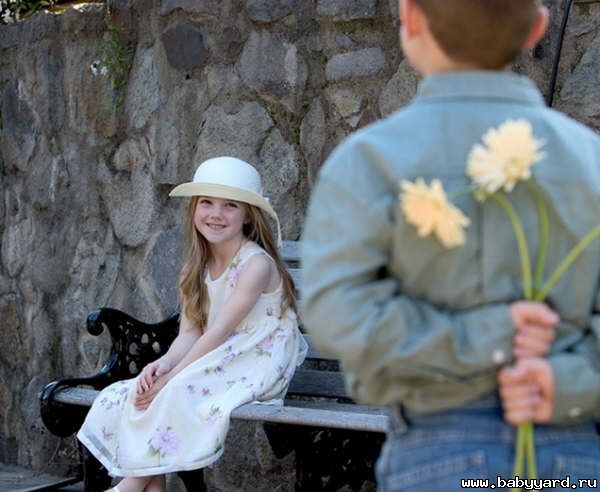 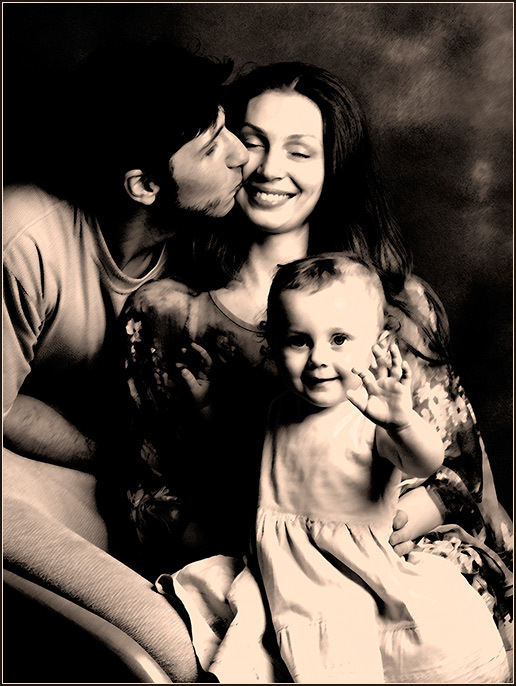 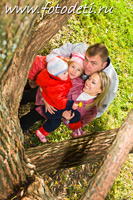 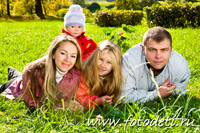 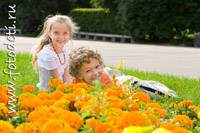 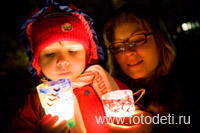 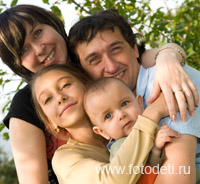 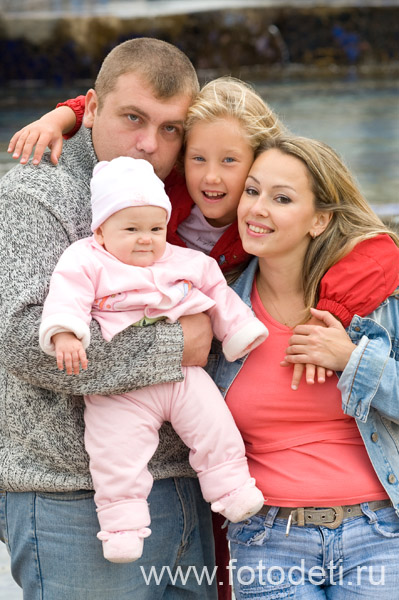 Спасибо за внимание!
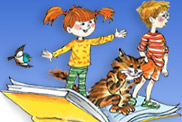